Applications of AI in Education
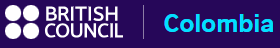 Chat GPT – a Game Changer
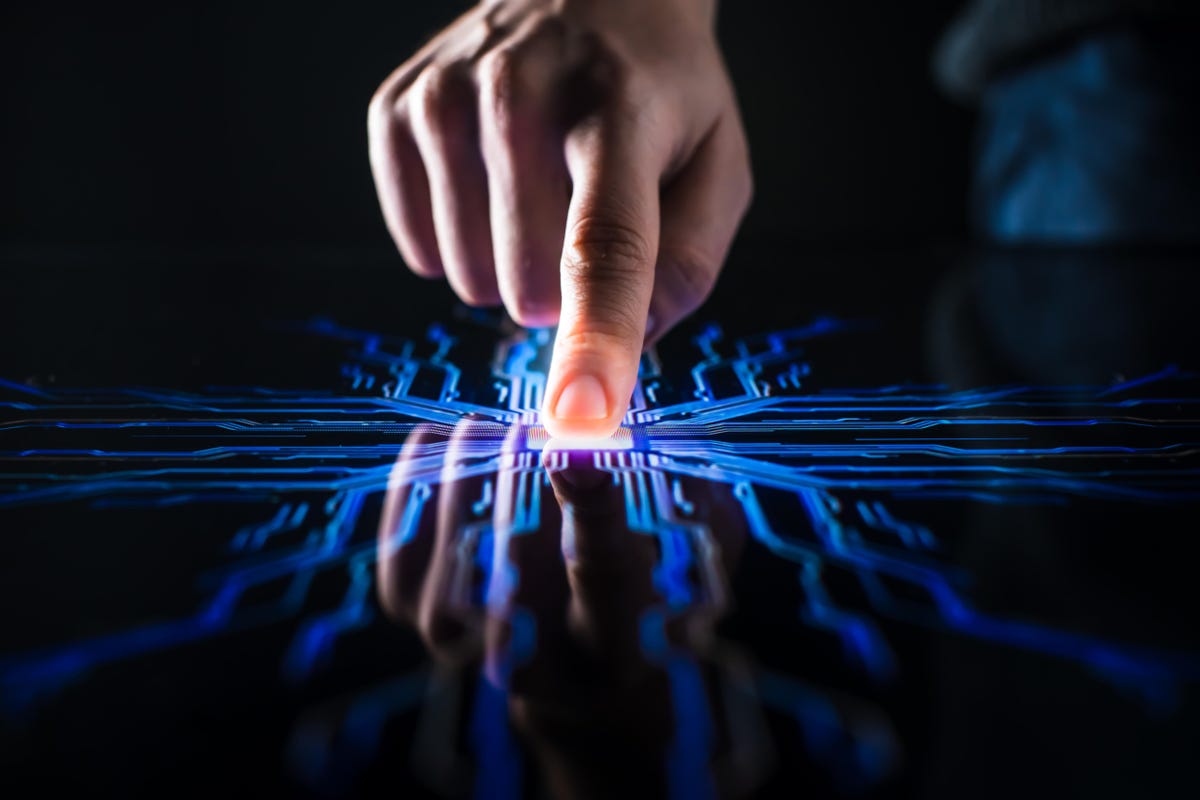 [Speaker Notes: Curriculum was structured within a dominance of the core subjects, in terms of the need to master related contents which were deemed more important and useful for further studies and the workplace.]
The Singularity
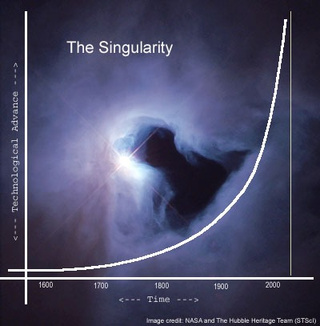 [Speaker Notes: Curriculum was structured within a dominance of the core subjects, in terms of the need to master related contents which were deemed more important and useful for further studies and the workplace.]
Augmented Reality
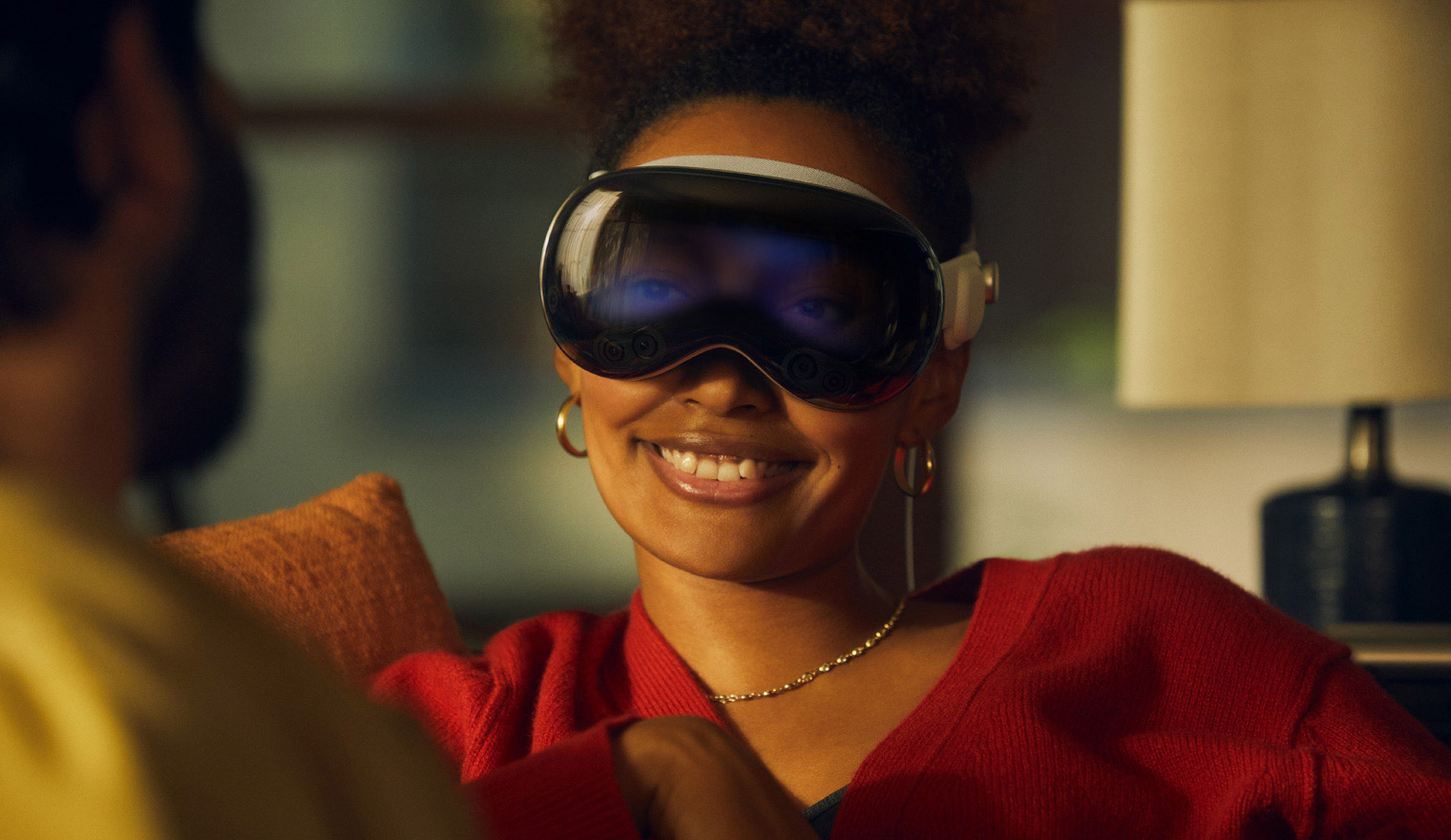 [Speaker Notes: Curriculum was structured within a dominance of the core subjects, in terms of the need to master related contents which were deemed more important and useful for further studies and the workplace.]
Augmented Reality
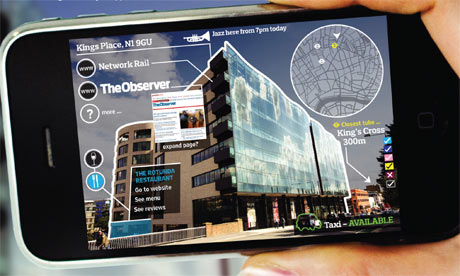 [Speaker Notes: Curriculum was structured within a dominance of the core subjects, in terms of the need to master related contents which were deemed more important and useful for further studies and the workplace.]
Virtual Reality
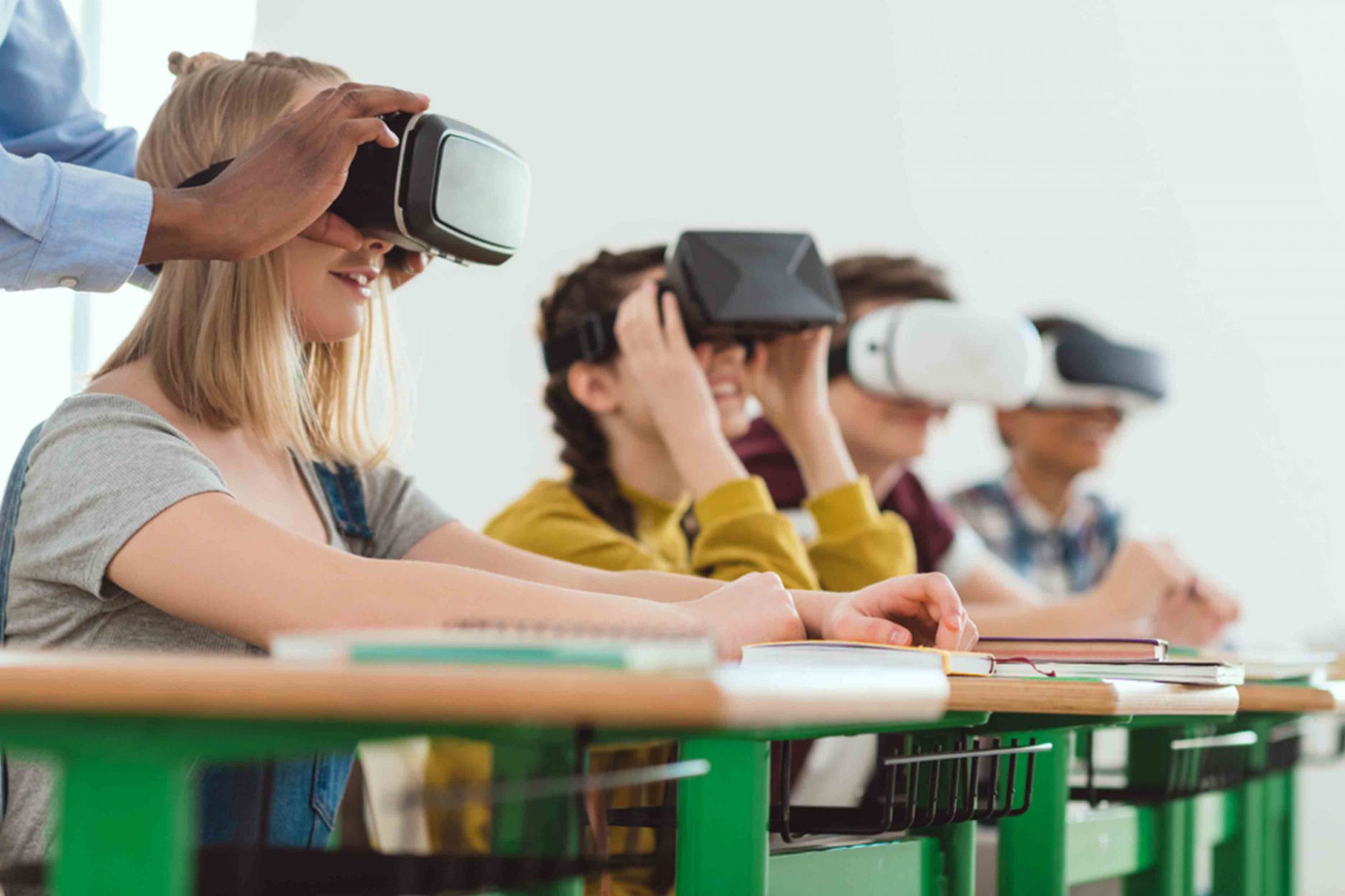 [Speaker Notes: Curriculum was structured within a dominance of the core subjects, in terms of the need to master related contents which were deemed more important and useful for further studies and the workplace.]
Big Data
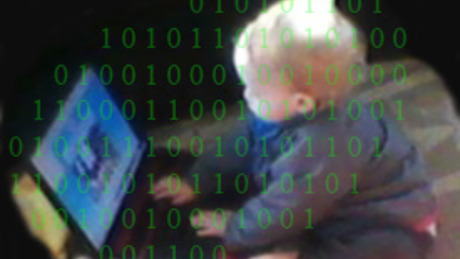 The Black Box Effect
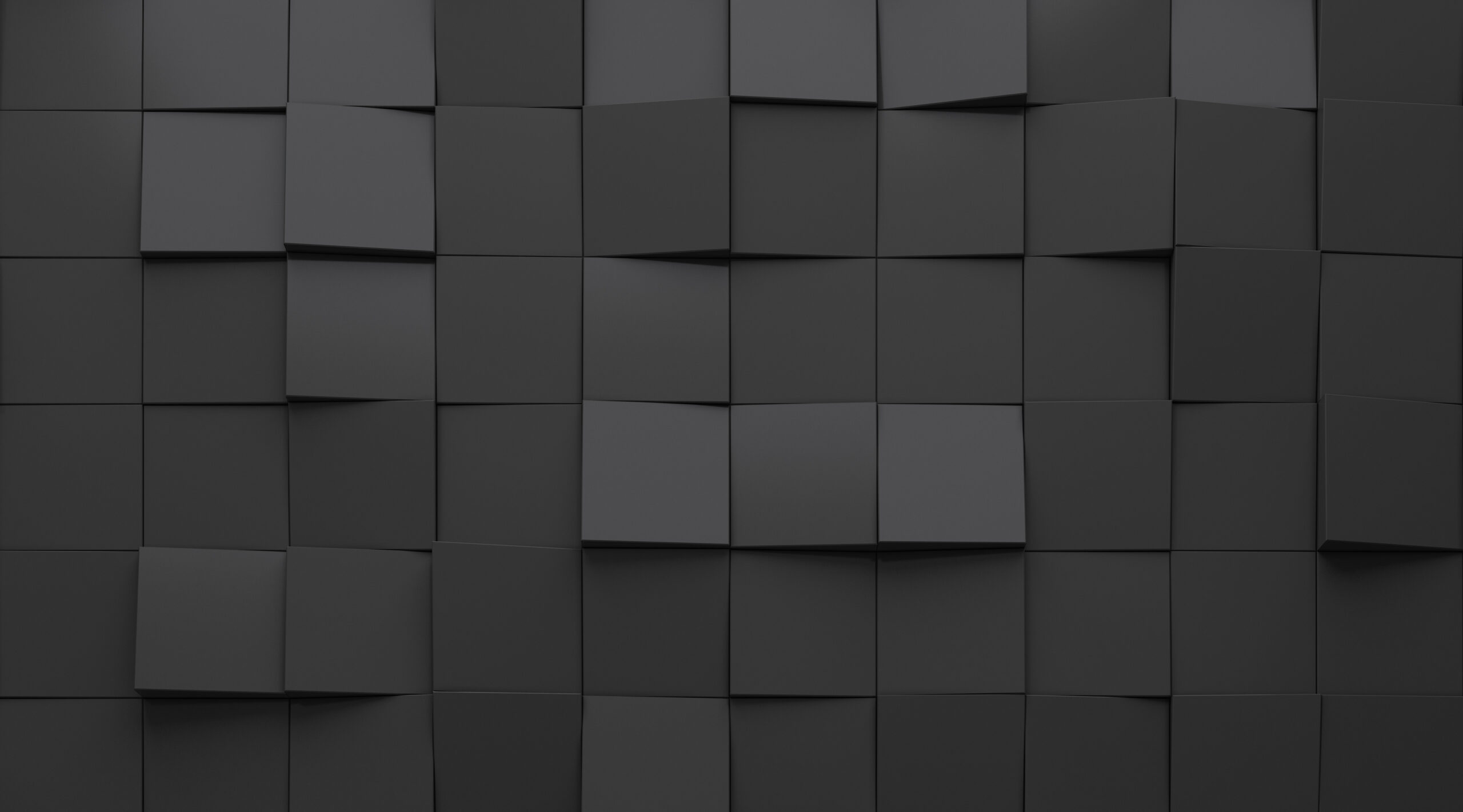 AI in Education
Chat GPT
Deep Learning Neural Network.
Reinforcement learning, based on human feedback, was used for training.
Most advanced Natural Language Processing model ever.
Worst version we will experience.
AI in Education
Biases and human reinforcement
Early models presented biases from data corpora. 
Gender biases.
Racial and ethnic biases.
De-biasing.
OpenAI
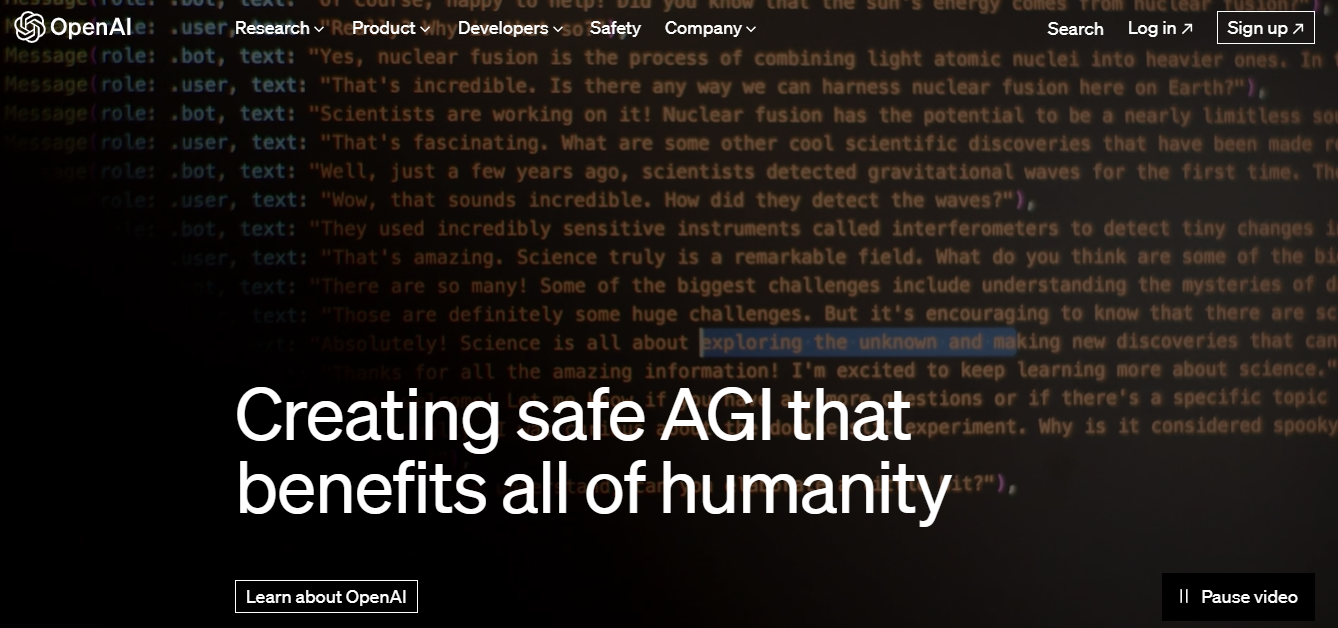 AI in Education
Risks of neural networks
Pneumonia research – rules model vs. neural networks.
Opaqueness of model vs. accuracy.
Transparency initiatives.
Do people have the right to explanations when algorithmic decisions are made?
Chat GPT
Limitations and implications
Pre-trained, not real time or organic.
No information post 2022.
Closed knowledge base.
Very expensive model.
Human input for training.
Never 100% error free.
Ethical and social implications
AI Image Generation
Is it Art?
Concerns for digital art industry.
Ethical and social implications
AI Image Generation
Misuse and Misrepresentation of AI-Generated Images
Privacy and Consent Concerns
Deepfakes and Non-consensual Content Issues
Bias and Stereotypes in AI Image Generation
Ethical and social implications
AI Image Generation
Ownership and Intellectual Property Rights Challenges
Authenticity and Trust Concerns in Visual Media
Psychological and Emotional Impact of AI-Generated
Ethical and social implications
AI and advanced tech applications
Unaddressed important implications of tech advances.
Students are generally unaware of some of the deeper issues related to technology.
These range from ethical dilemmas and deep fakes to privacy issues.
Conclusions - Discussion
This is just the beginning
Chat GPT elevates the threshold of cognitive skills at every level.
What constitutes cheating?
Different standards for adults and students?
Conclusions - Discussion
This is just the beginning
Which learning / cognitive skills do we need to build up to?
How are they learned?
Reassessing assessment, including international exams.
Current events post Sept 2021 - limitations
Conclusions - Discussion
Implications
Redefine cognitive skills per age level.
Closed tech sessions – oral discussions – not pen and paper.
Pre-Chat GPT analysis.
Fact checking and verification.
Creative tasks.
Conclusions - Discussion
Risks
Some cognitive skills at risk.
Reading comprehension.
Summarization.
Breaking down a real life problem.
Chat GPT outperforming students at many age levels.
Conclusions - Discussion
Benefits
We can learn a whole lot more.
Very significant step towards democratization of knowledge.
Higher threshold for learning skills.
AI unleashed for human good.
What´s next?
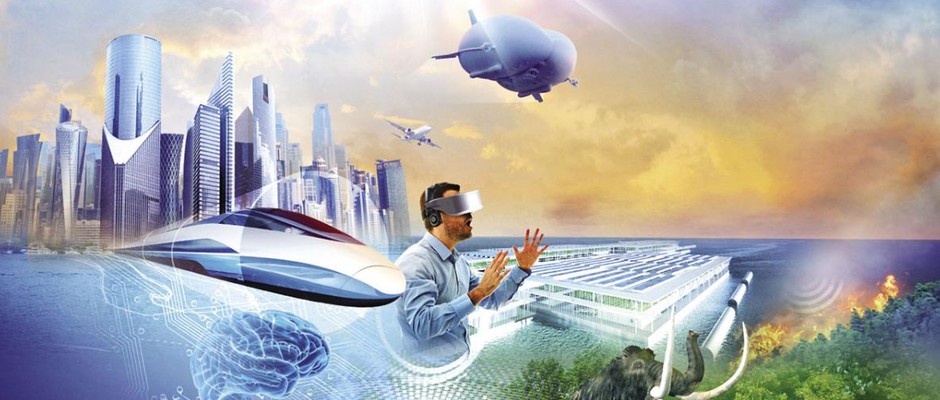 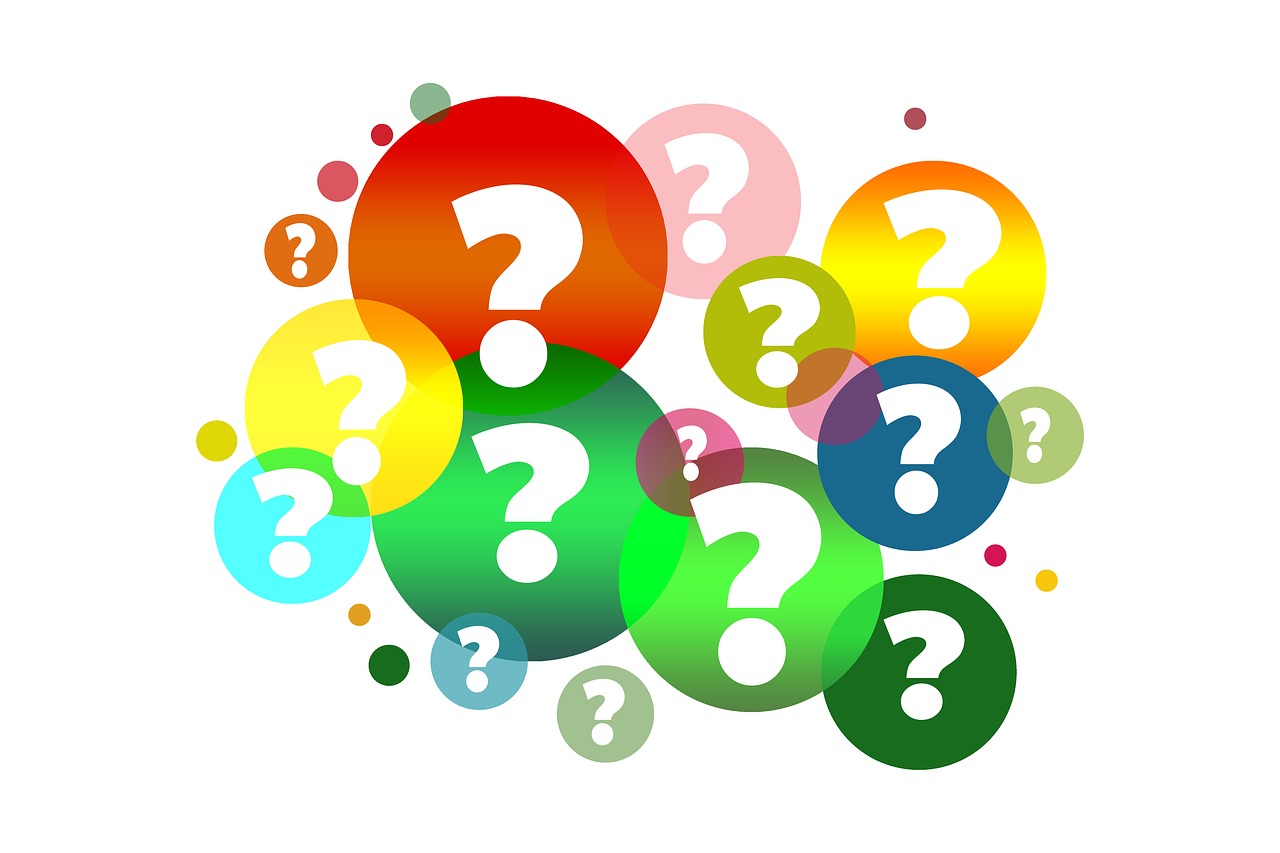 gabriel.rshaid@thelearnerspace.org